ФГБОУ ВО «Красноярский государственный медицинскийуниверситет имени профессора В.Ф. Войно-Ясенецкого»Кафедра лучевой диагностики ИПО
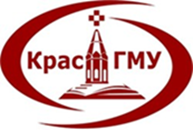 Руководство рентгенолога по визуализации распространенных синдромов наследственного рака. Часть 2
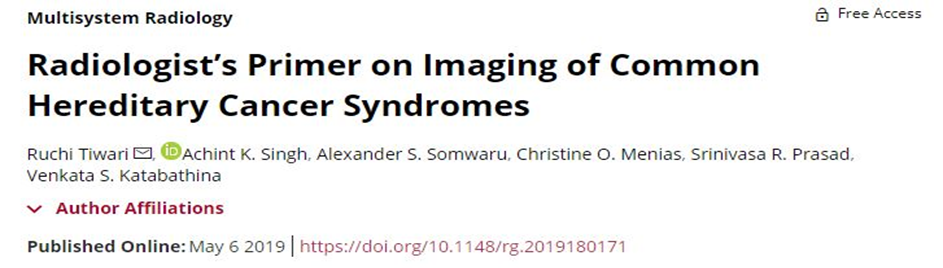 Выполнила: ординатор 2 года 
кафедры лучевой диагностики ИПО
Фишер Полина Алексеевна
Красноярск, 2021г
Туберозный склерозМРТ(FLAIR) головного мозга в аксиальной проекции(а) и МРТ Т1-ВИ с контрастным усилением головного мозга  в аксиальной проекции(b)
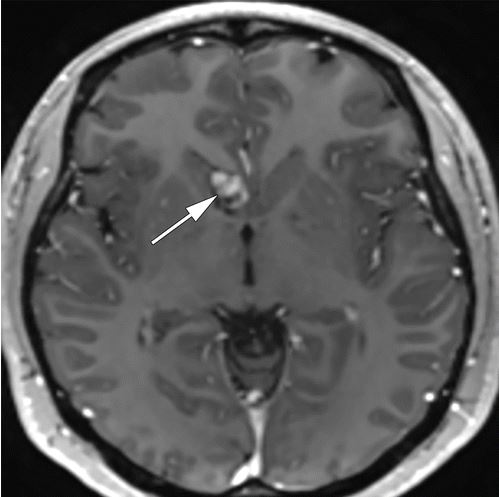 b
a
Гамартомы(стрелки)
Субэпендимальная гигантоклеточная астроцитома -доброкачественная, медленнорастущая опухоль(стрелка)
Туберозный склероз(продолжение). КТ с контрастным усилением забрюшинного пространства в аксиальной проекции(а) и КТ грудной клетки в корональной проекции(b)
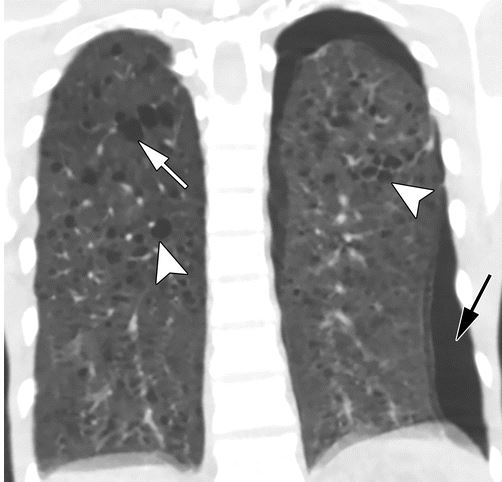 a
b
Двусторонние множественные ангиомиолипомы почек(стрелки)
Спонтанный пневмоторакс. Множественный кисты в легких(стрелки)
Множественная эндокринная неоплазия(1 тип)КТ брюшной полости с контрастным усилением в аксиальной проекции (a, b)
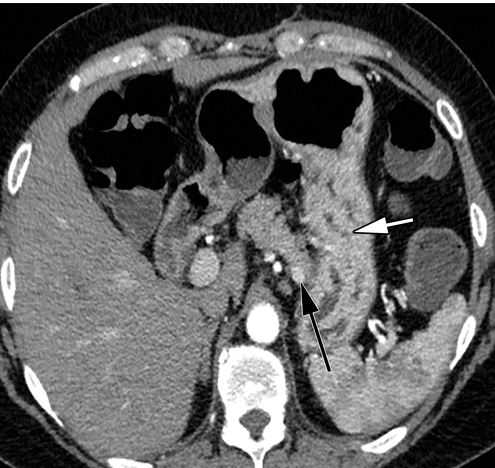 a
b
Синдром Золлингера-Эллисона. Гастриномы (множественные очаги поражения антрального отдела, привратника желудка и поджелудочной железы; стрелки в a , черная стрелка в b)
Множественная эндокринная неоплазия(1 тип) (продолжение).  Сцинтиграфия паращитовидных желез. Изображение отсроченной фазы  99m Tc
Поглощение метокси-изобутил-изонитрила (99mTc-МИБИ) в левой щитовидной железе (стрелка), что соответствует аденоме паращитовидной железы
Множественная эндокринная неоплазия(1 тип) (продолжение). КТ брюшной полости с контрастным усилением в аксиальной проекции(а) и сцинтиграфия брюшной полости в аксиальной проекции(b)
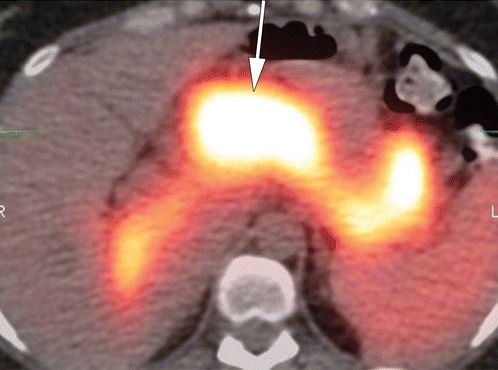 b
a
активность радиоактивного индикатора соматостатина (стрелка)
образование(стрелка), замещающее тело и хвост поджелудочной железы
Множественная эндокринная неоплазия(2 тип). КТ щитовидной железы с контрастным усилением в корональной проекции(а) и МРТ Т2-ВИ забрюшинного пространства в корональной проекции(b)
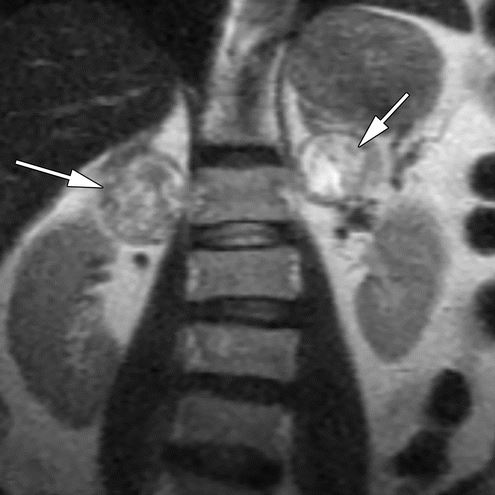 a
b
Образование неоднородной структуры с кальцинатами (стрелка) правой доли щитовидной железы: медуллярная карцинома щитовидной железы
Образования неоднородной структуры (стрелки) надпочечников: феохромоцитома
Наследственные синдромы параганглиомы-феохромоцитомы. МРТ Т1-ВИ с контрастным усилением в аксиальной проекции(a, b)
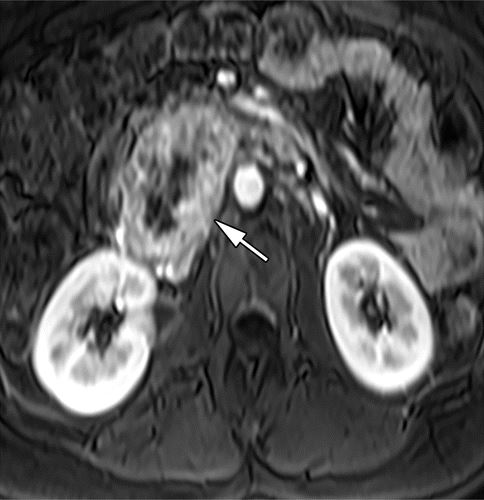 a
b
Образование правой сонной артерии(стрелка): параганглиома
Образование неоднородной структуры(стрелка) правого надпочечника. Забрюшинная параганглиома
Синдром Линча. МРТ Т2-ВИ органов малого таза в сагиттальной проекции(а) и МРТ Т1-ВИ с контрастным усилением органов малого таза в аксиальной проекции(b)
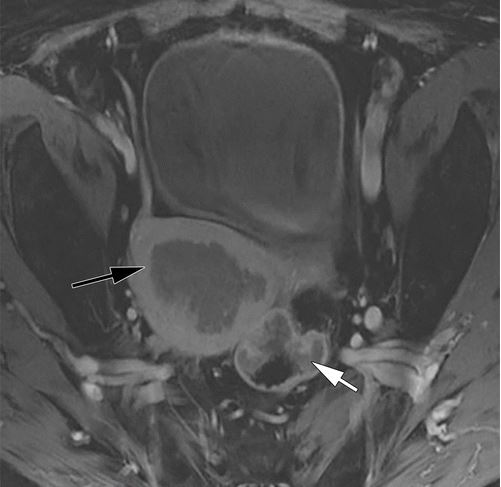 b
a
Патологическое образование эндометрия с поражением миометрия и сигмовидной кишки(стрелки): карцинома эндометрия и толстой кишки
Синдром Линча (продолжение). УЗИ с ЦДК органов малого таза
Объемное образование правого придатка (стрелка) солидно-кистозного строения и повышенной васкуляризацией.  Эндометриоидная карцинома яичников
Семейный аденоматозный полипоз. КТ брюшной полости с контрастным усилением в аксиальной проекции(а) и КТ грудной клетки с контрастным усилением в аксиальной проекции(b)
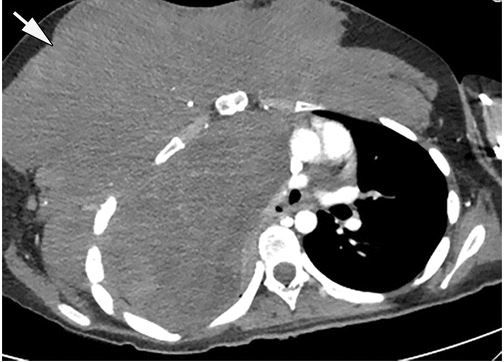 b
a
Новообразование мягких тканей передних отделов правой грудной стенки (стрелка). Десмоидная опухоль у 23-летнего мужчины с синдромом Гарднера
Новообразования толстой кишки (стрелки). Множественные полипы толстой кишки
Семейный аденоматозный полипоз (продолжение). Рентгеноскопия желудка с контрастным усиление(а) и КТ нижней челюсти в аксиальной проекции(b)
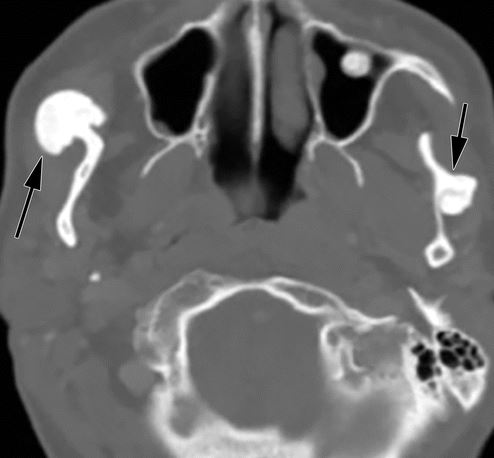 b
a
Множественные полипы желудка (стрелки) у пациента с синдромом САП / Гарднера
Множественные остеомы (стрелки) нижних челюстей
Наследственный диффузный рак желудка. КТ брюшной полости с контрастным усилением в аксиальной проекции
Утолщение стенки желудка (стрелка), инвазия в селезенку.
                                        Аденокарцинома желудка
Заключение
Синдромы наследственного рака являются причиной  ~5–10% всех видов рака. Визуализация играет ключевую роль в диагностике, мониторинге и лечении наследственных новообразований у пациентов, а также приносит пользу членам семьи, поскольку они также могут пройти генетическое исследование
Спасибо за внимание!